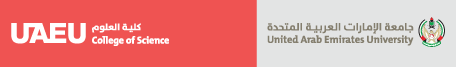 Postgraduate Students Orientation
Semester 1, Academic Year 2020-2021September 8, 2020
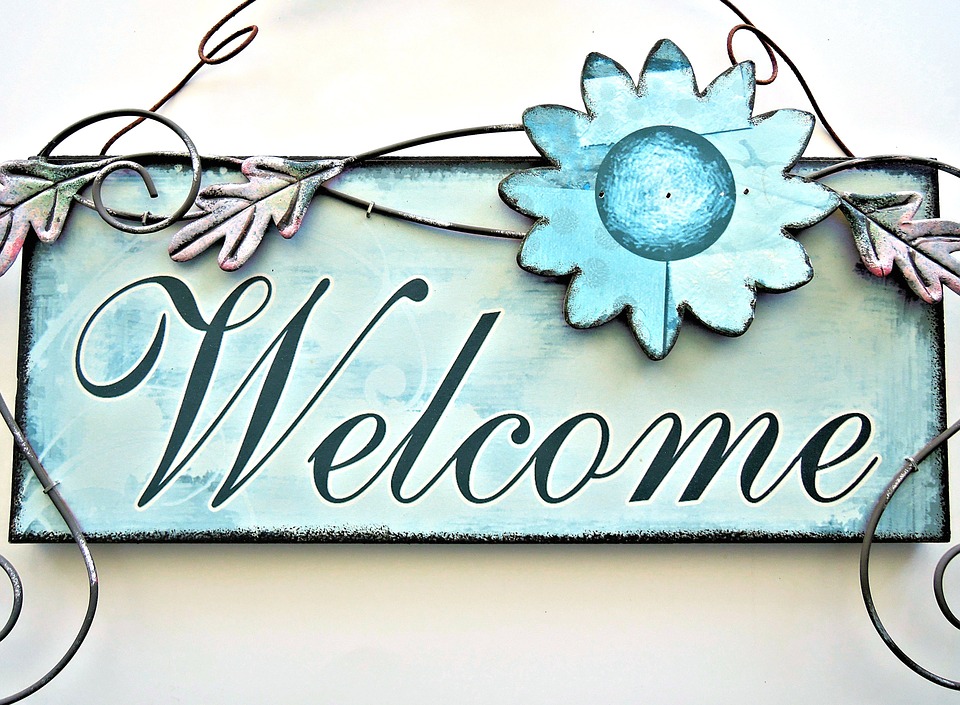 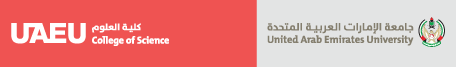 Statistics
Total MSc Students= 79 (83 last semester)
Environmental Science: 25
Molecular Biology & Biotechnology: 20
Chemistry: 14
Physics: 7
Mathematical Science: 13

New MSc Students= 53 (23 last semester)
Environmental Science: 17
Molecular Biology & Biotechnology: 15
Chemistry: 13
Physics: 4
Mathematical Science: 4
Total PhD students = 39 (41 last year)
Ecology & Environmental Science: 11
Cellular & Molecular Biology: 11
Chemistry: 4
Physics: 8
Mathematical Science: 3
Geoscience: 2

New PhD students = 33 (17 last year)
Ecology & Environmental Science : 5
Cellular & Molecular Biology: 6
Chemistry: 11
Physics: 7
Mathematical Science: 4
Geoscience: 0
Total = 72 Students
      (Last year=58 )
Total = 132 Students
      (Last year= 106)
Important Links
College of Graduate Studies

https://www.uaeu.ac.ae/en/cgs/welcome.shtml

College of Science
https://cos.uaeu.ac.ae/en/programs/graduate/
Registration
Early registration 
Apr. 12-16
Students without advisor (Contact Program Coordinator)
Students with advisor (Contact your advisor)
Register courses outside your program plan
Register courses outside your study plan
Add/Drop 
Aug.23-27
Students without advisor cannot register for courses from elective basket
Degree Works-Enter your complete plan (Attend CGS orientation)
Enrollment & Registration-MSc. students
Submissions by end of 1st semester
Study plan (Degree Works & Form)
Proposal (Template) 
Progress Reports
Registration- PhD students
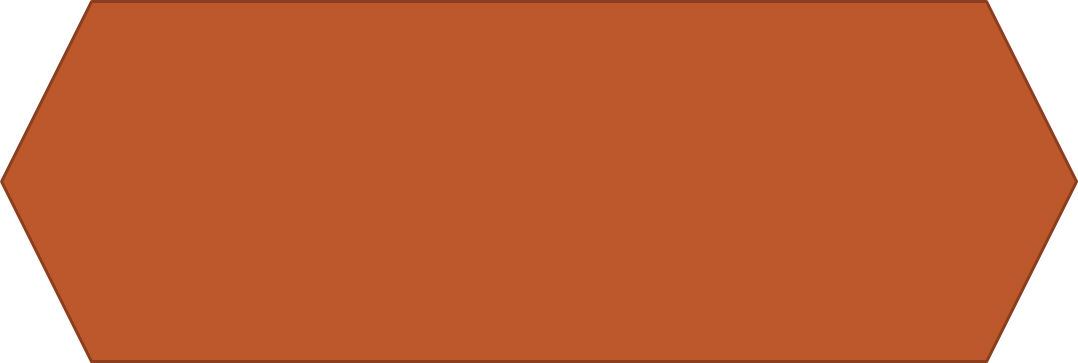 End of first semester
Advisory committee form
Every semester
PhD Progress Report (Part2:Confidential)
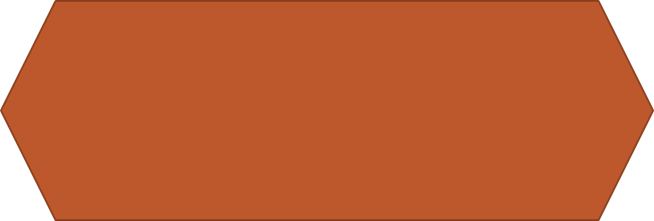 Submissions
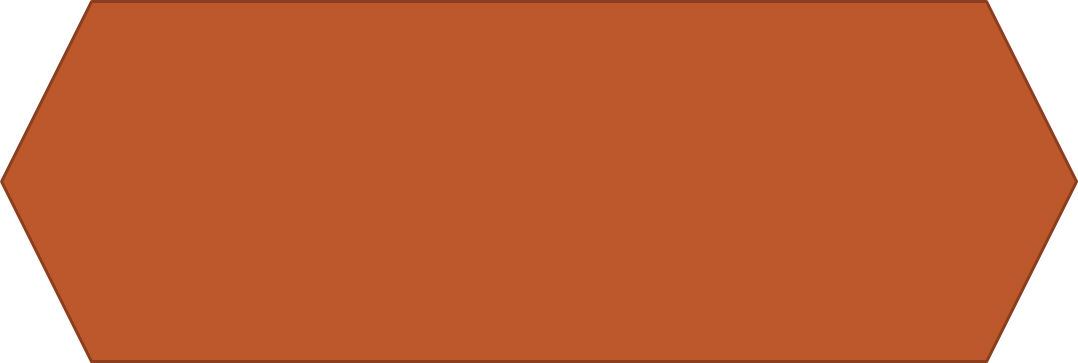 After Comprehensive Exam
Proposal
Admission to Candidacy 
       Nomination Form
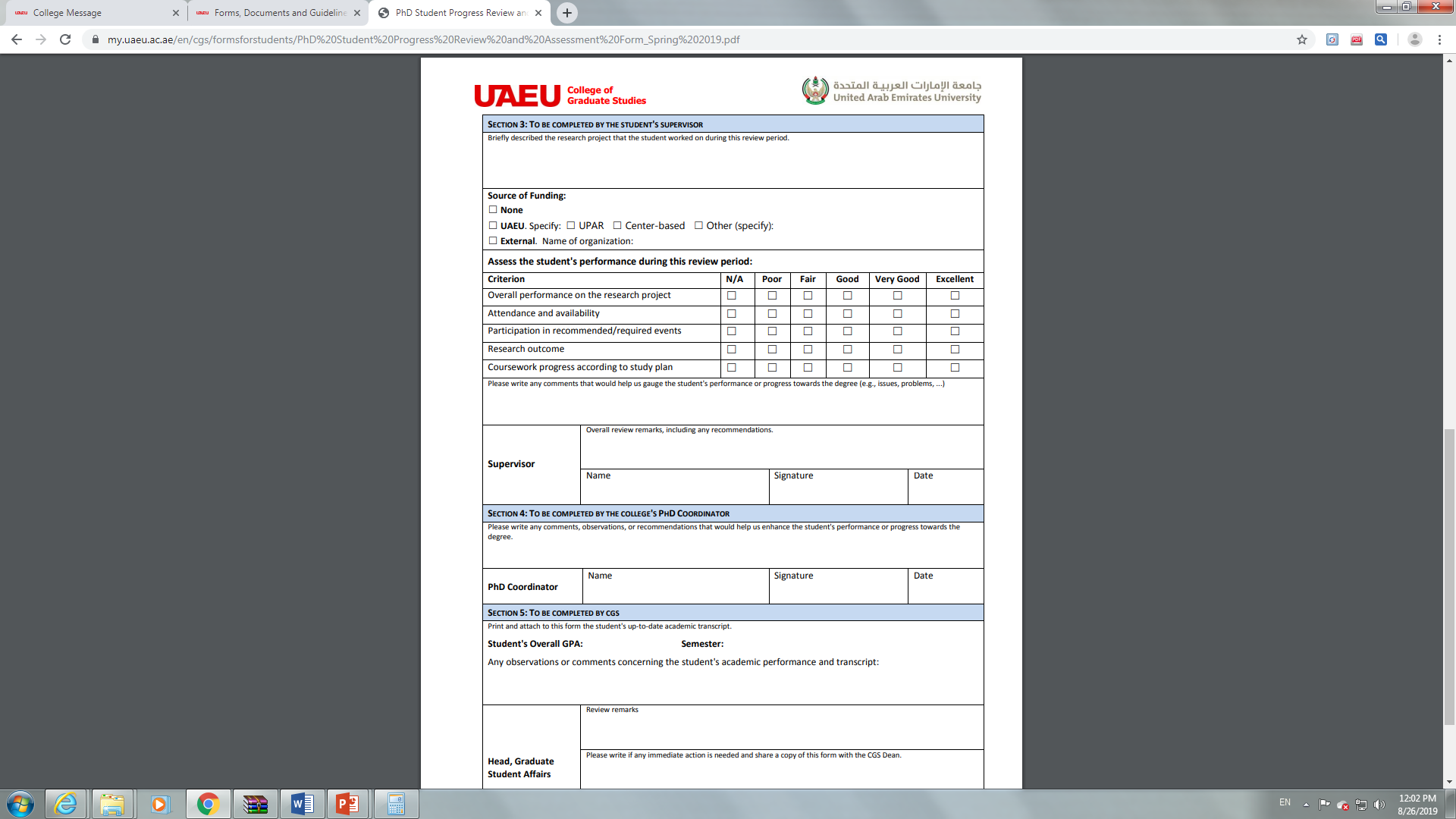 Part 1
Part 2
Confidential
Remarks for MSc and PhD students
Remarks for MSc and PhD students
Important Notes
Important Notes
News
Staff at R&GS office
Thank You
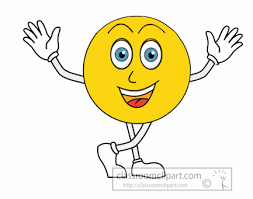